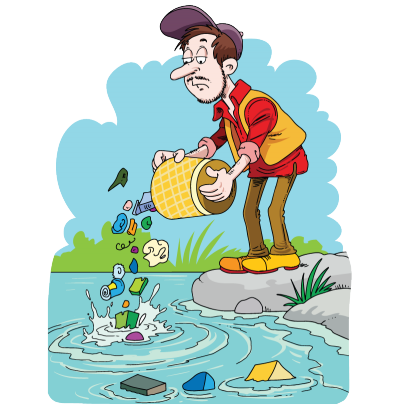 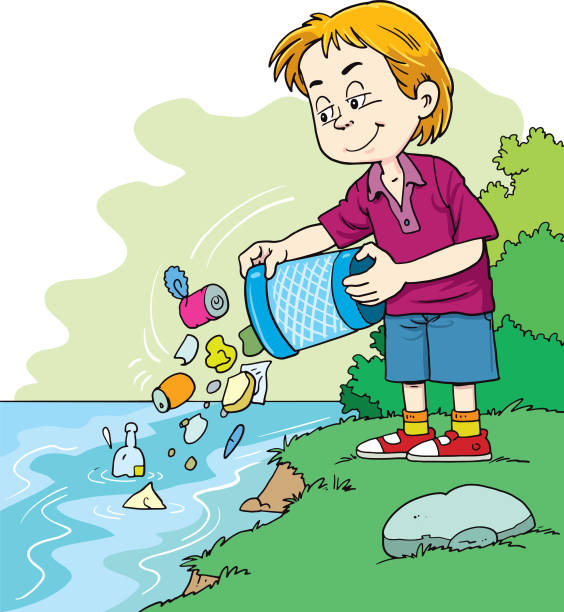 Môi trường biển, sông, hồ đang bị ô nhiễm do rác thải của con người. Hãy cứu các loài sinh vật dưới biển bằng cách dọn sạch rác qua việc trả lời đúng các câu hỏi.
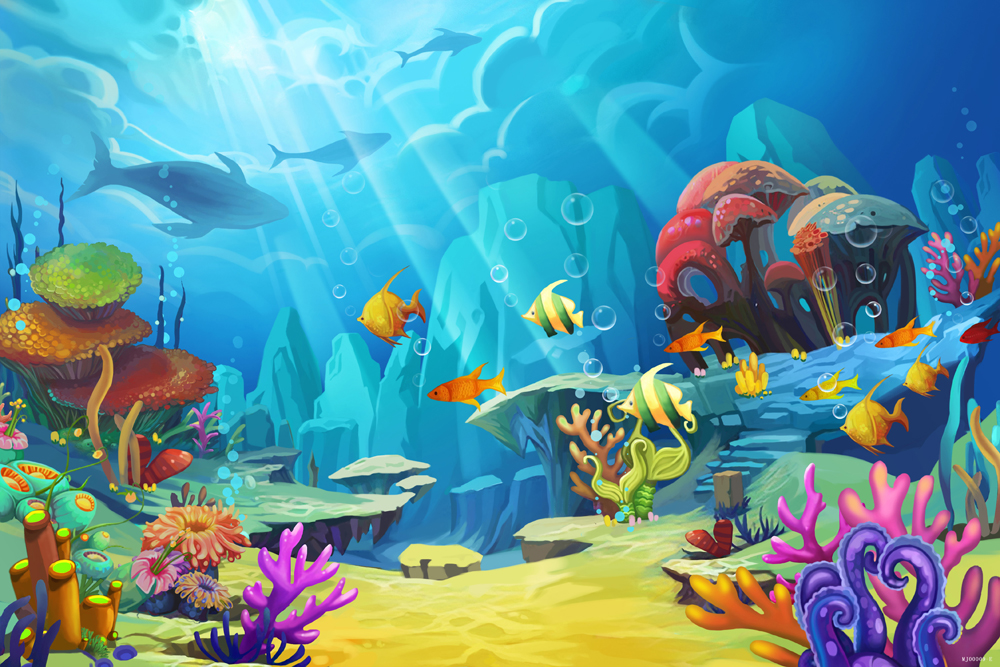 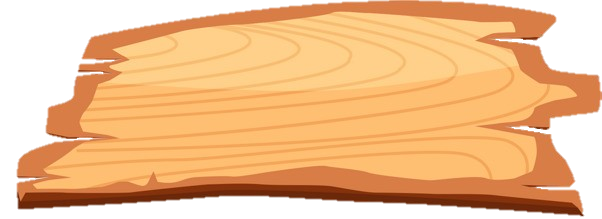 DỌN SẠCH
ĐẠI DƯƠNG
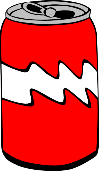 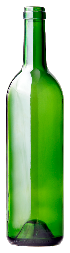 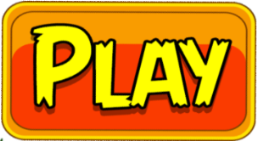 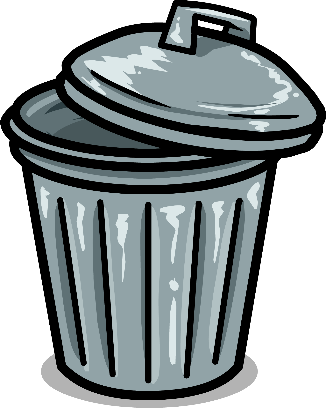 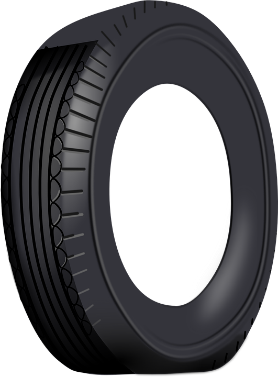 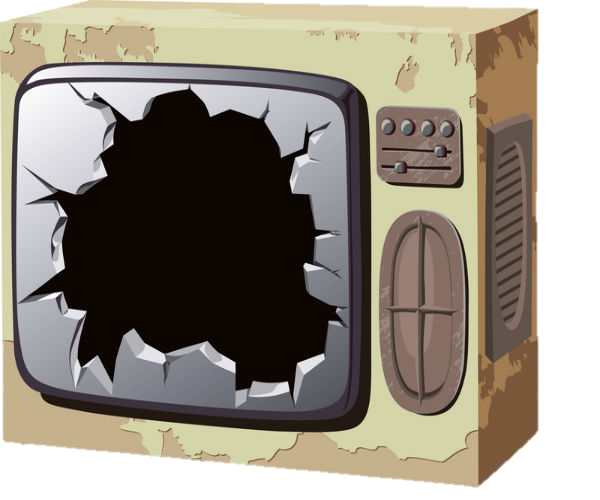 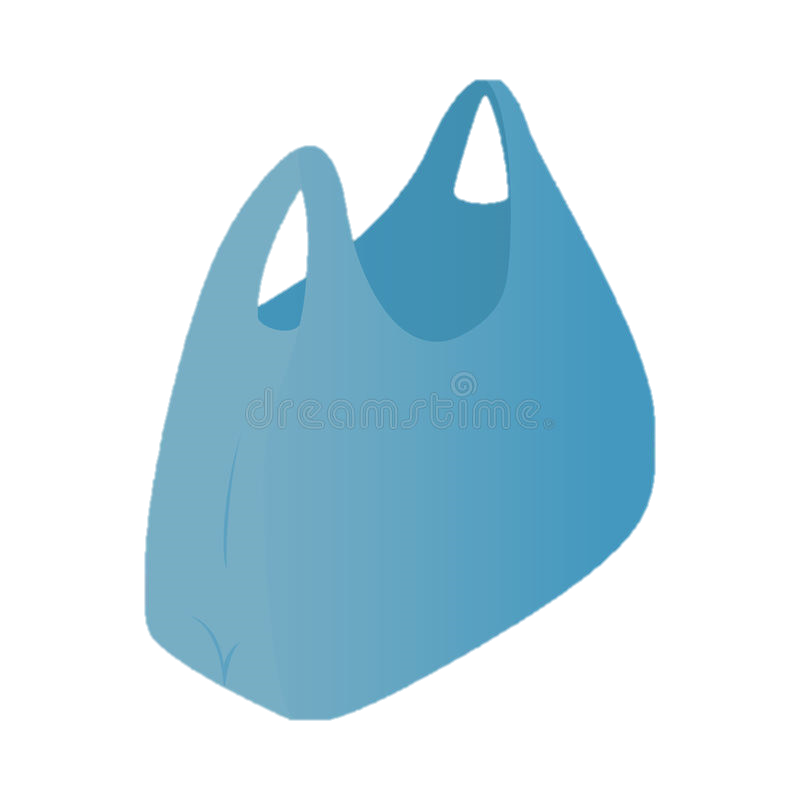 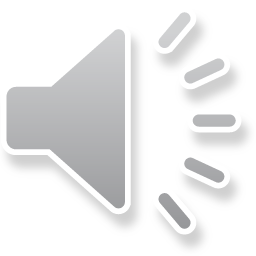 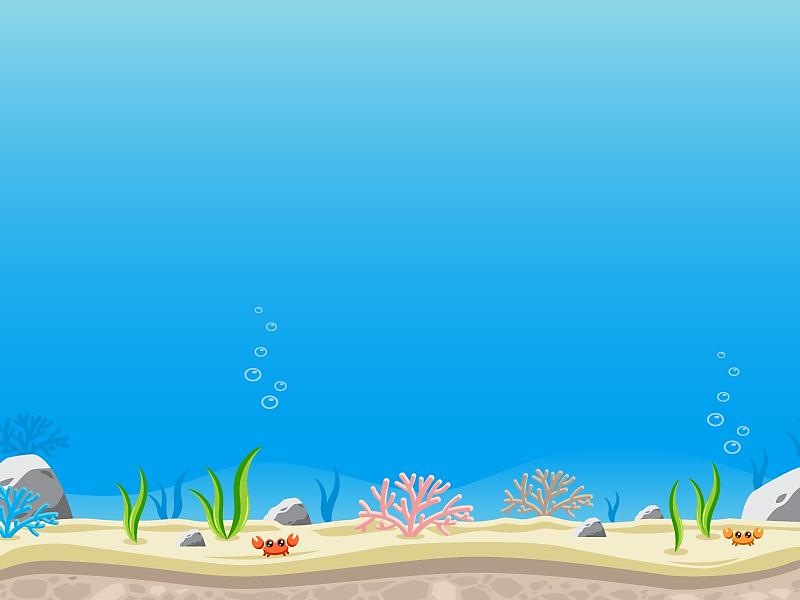 1
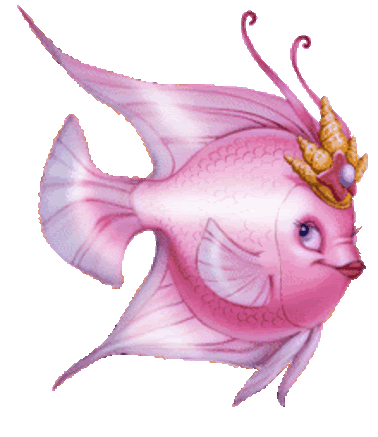 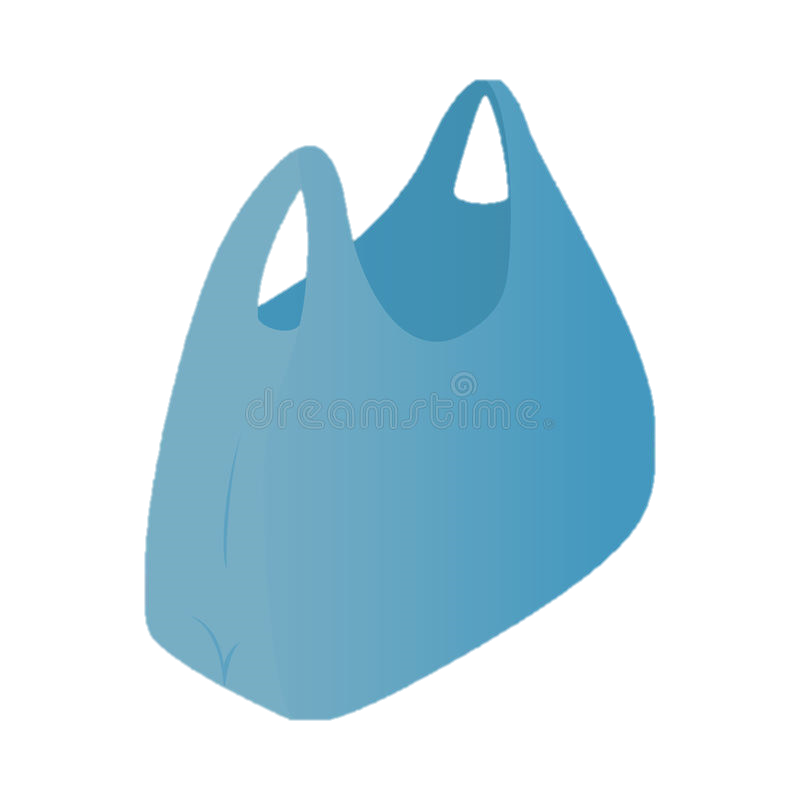 3
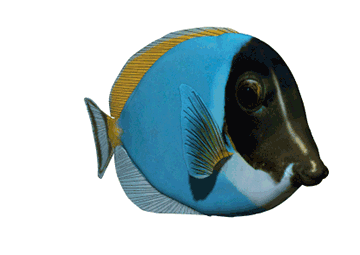 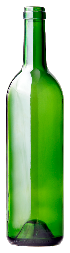 4
2
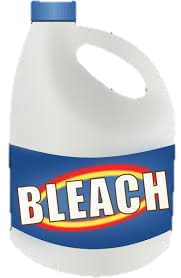 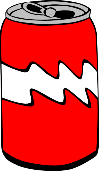 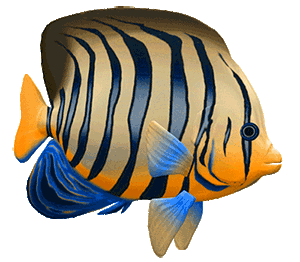 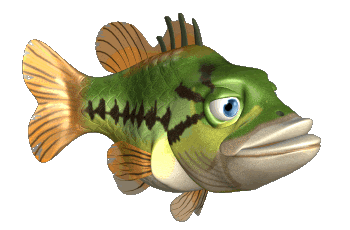 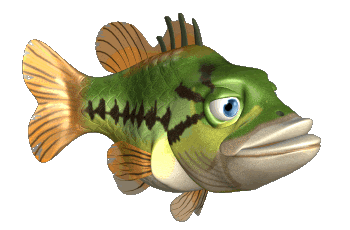 10
8
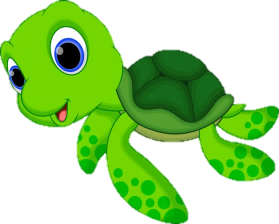 9
5
7
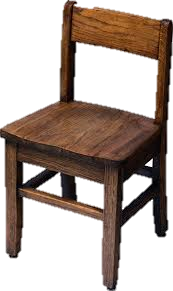 6
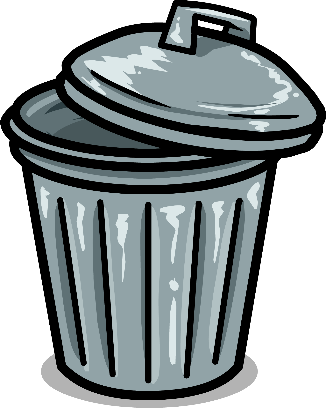 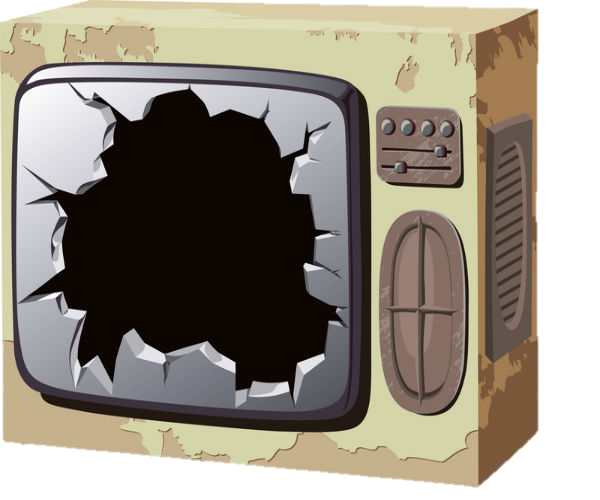 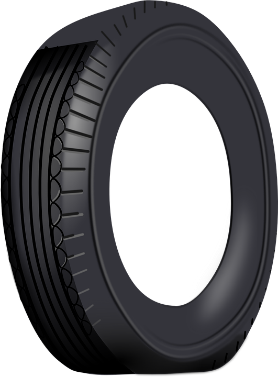 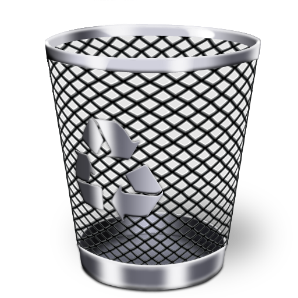 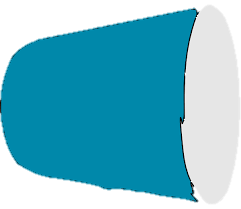 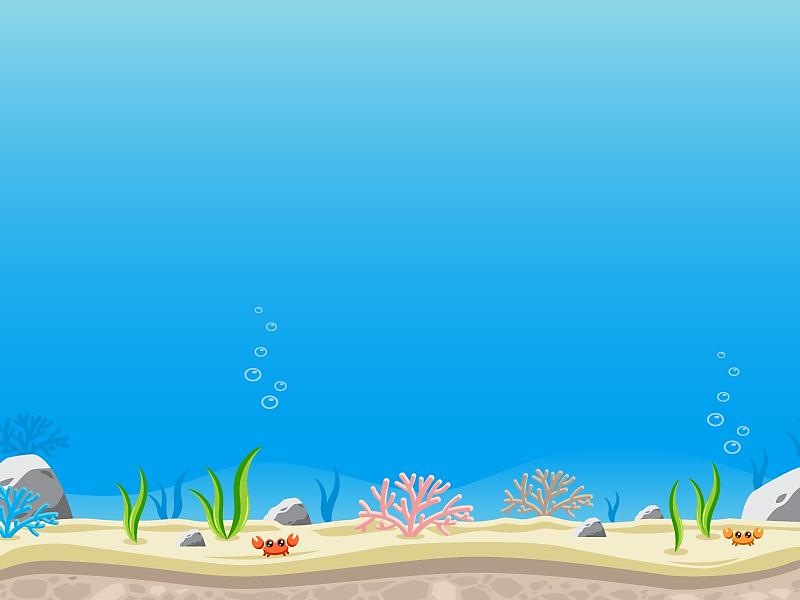 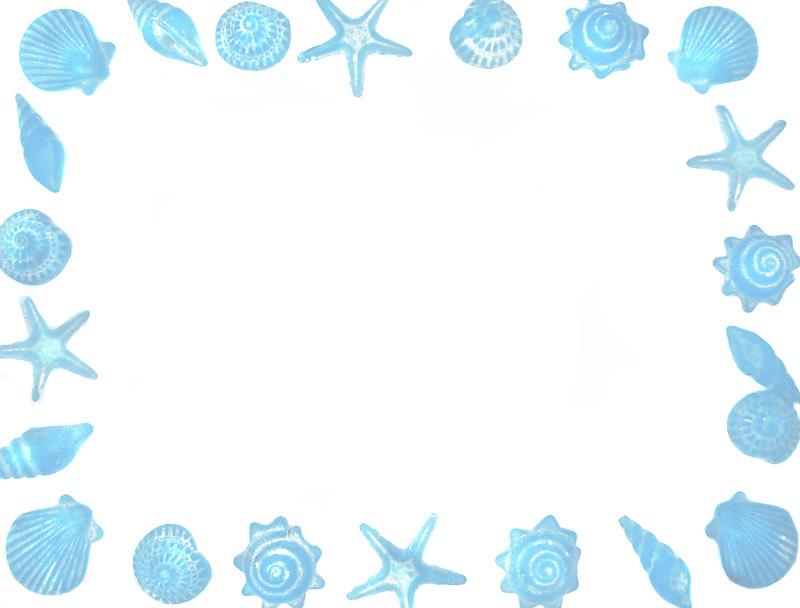 Thầy cô điền câu hỏi ở đây
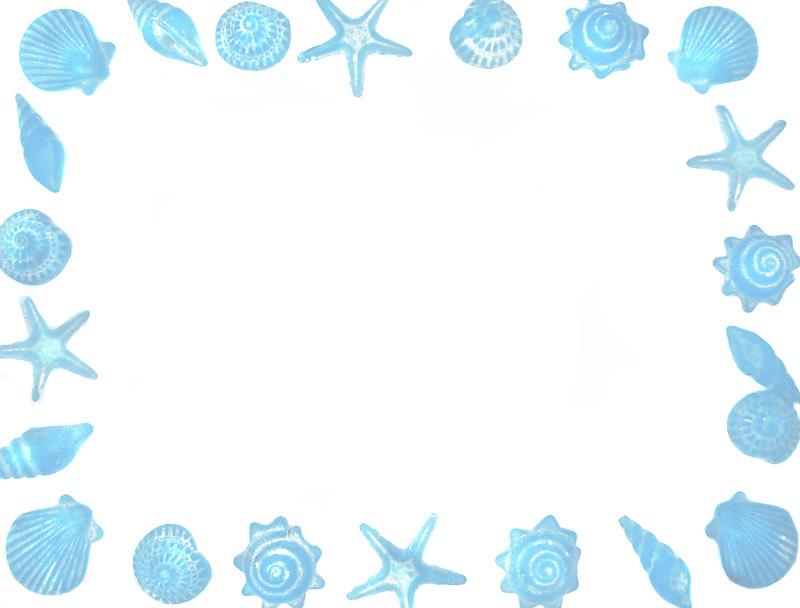 Thầy cô điền câu trả lời ở đây
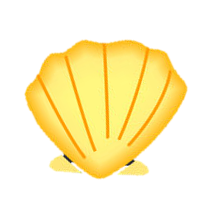 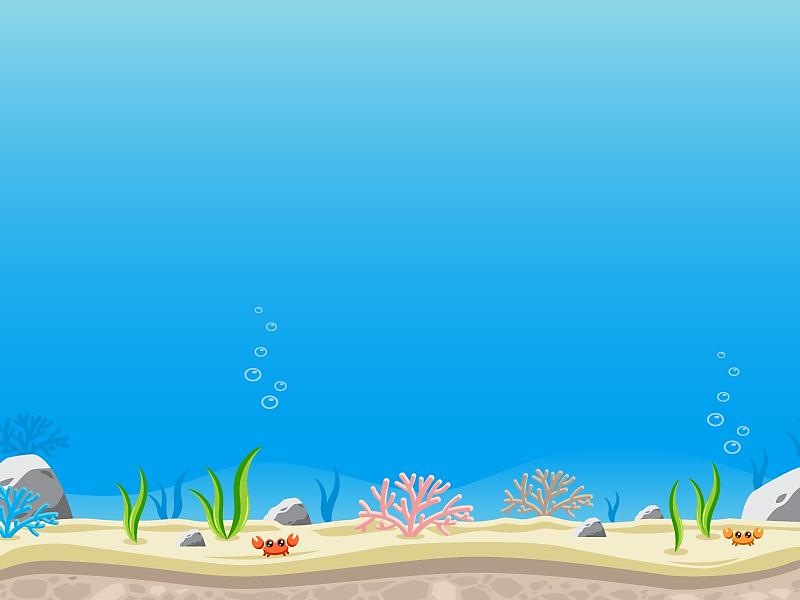 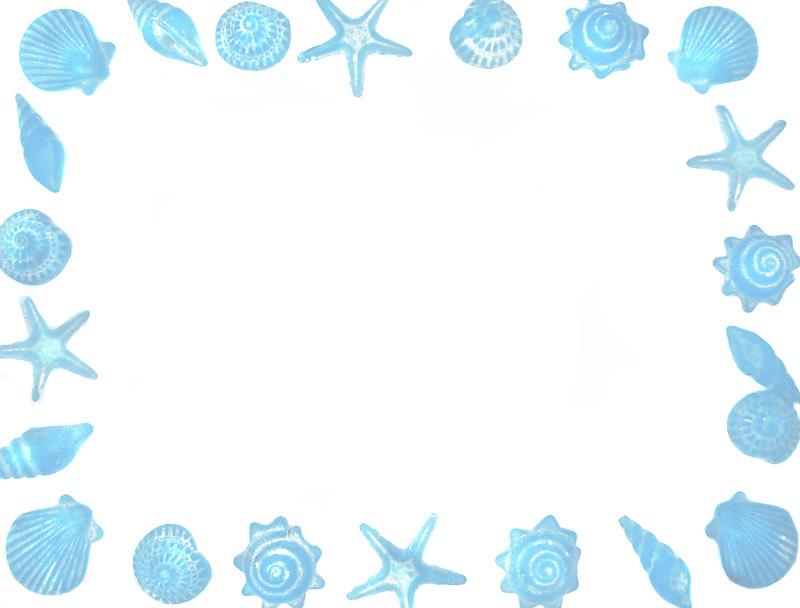 Thầy cô điền câu hỏi ở đây
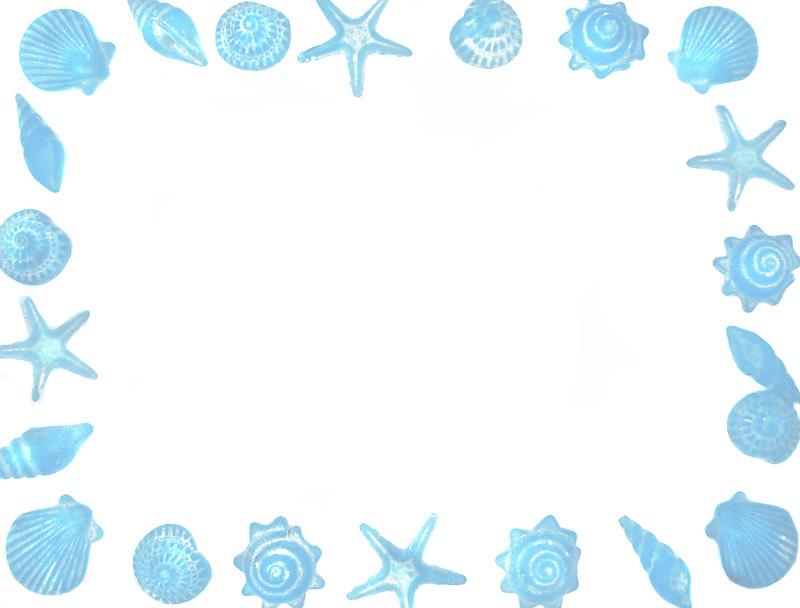 Thầy cô điền câu trả lời ở đây
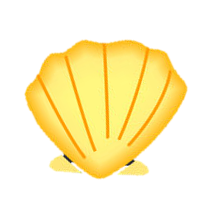 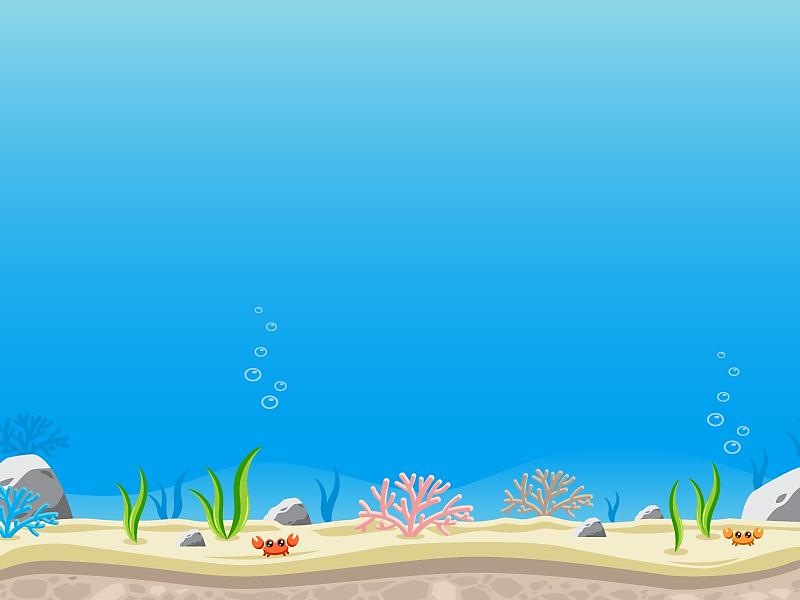 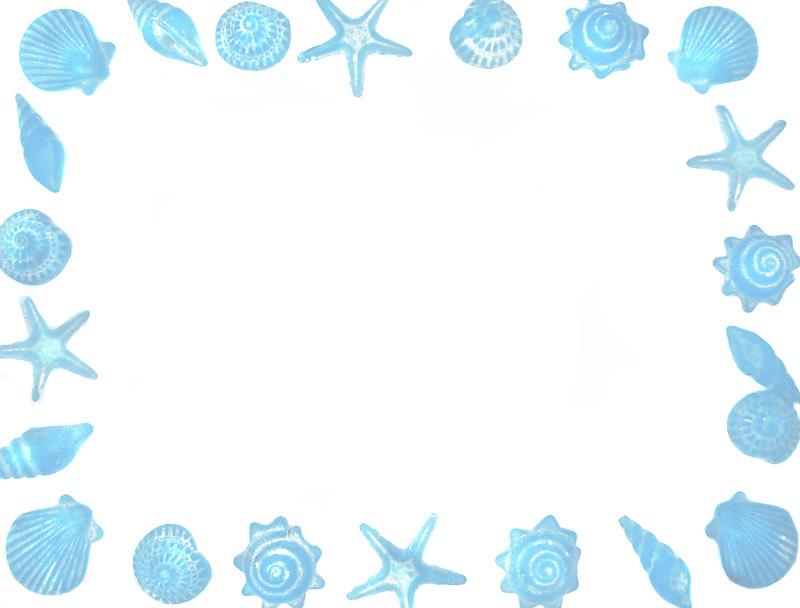 Thầy cô điền câu hỏi ở đây
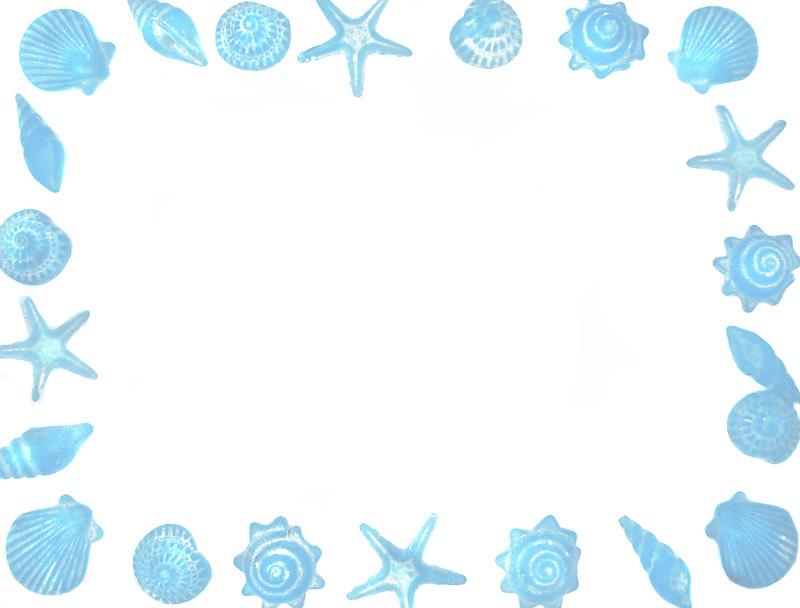 Thầy cô điền câu trả lời ở đây
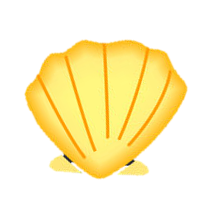 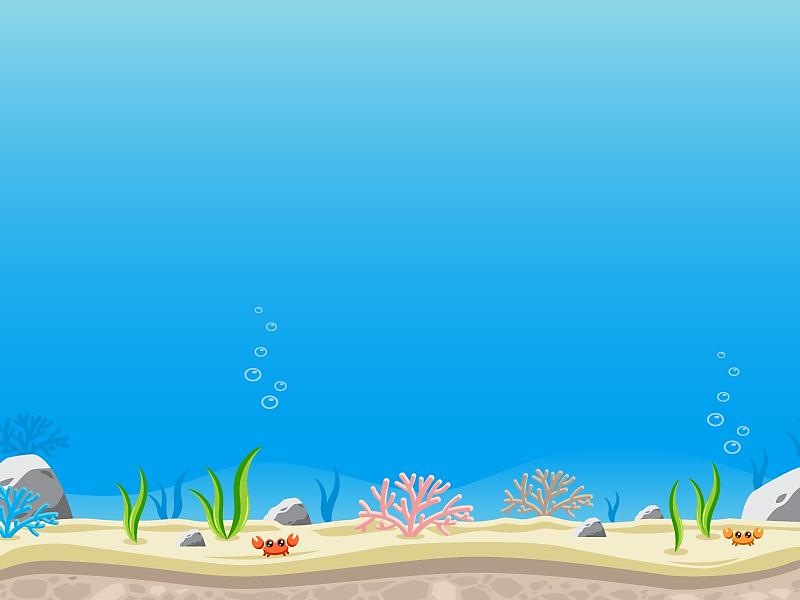 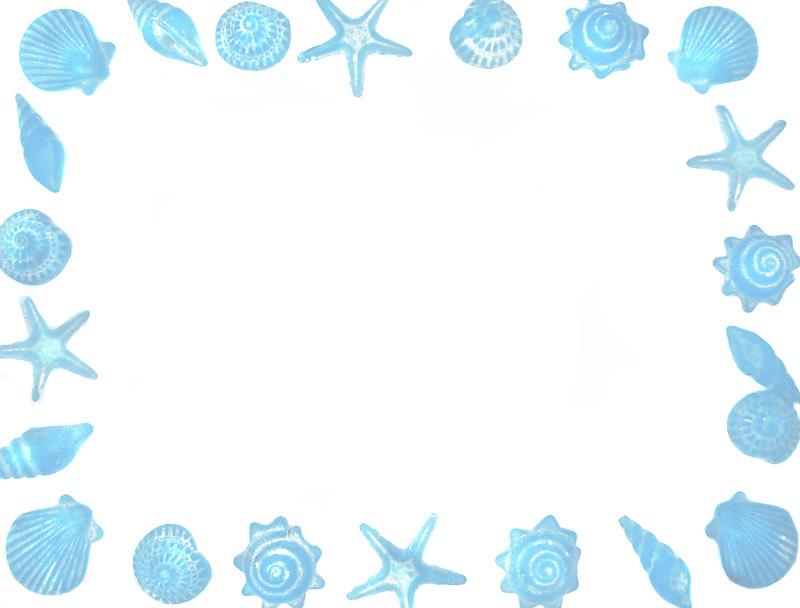 Thầy cô điền câu hỏi ở đây
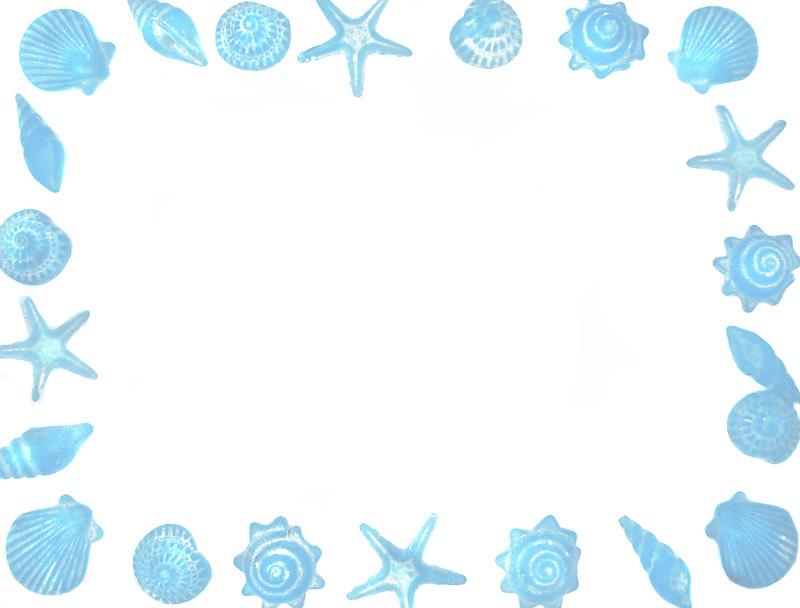 Thầy cô điền câu trả lời ở đây
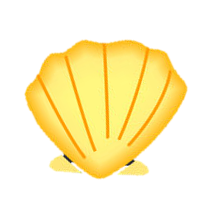 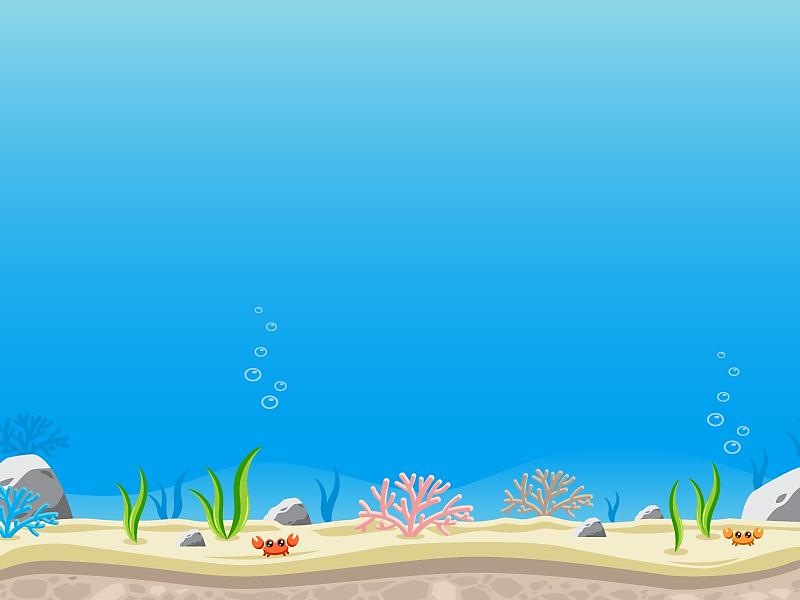 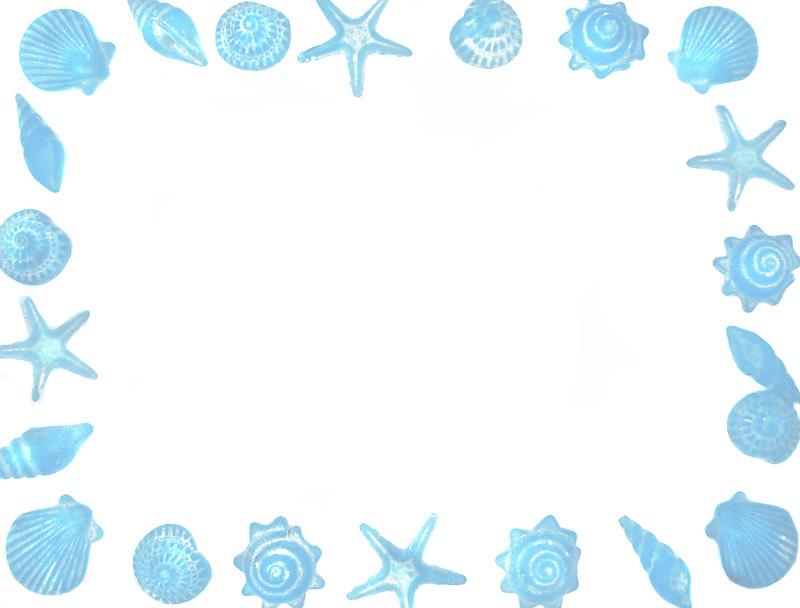 Thầy cô điền câu hỏi ở đây
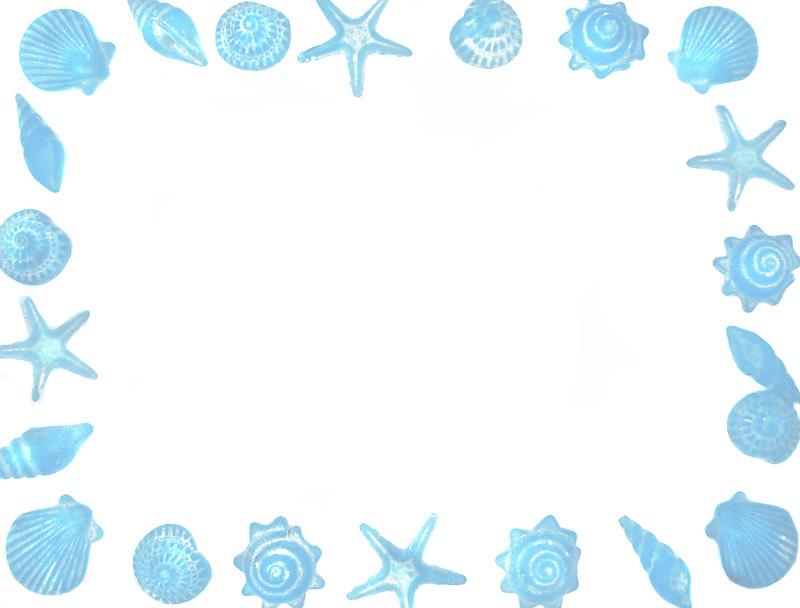 Thầy cô điền câu trả lời ở đây
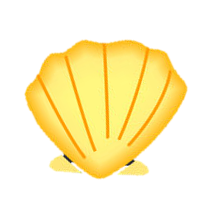 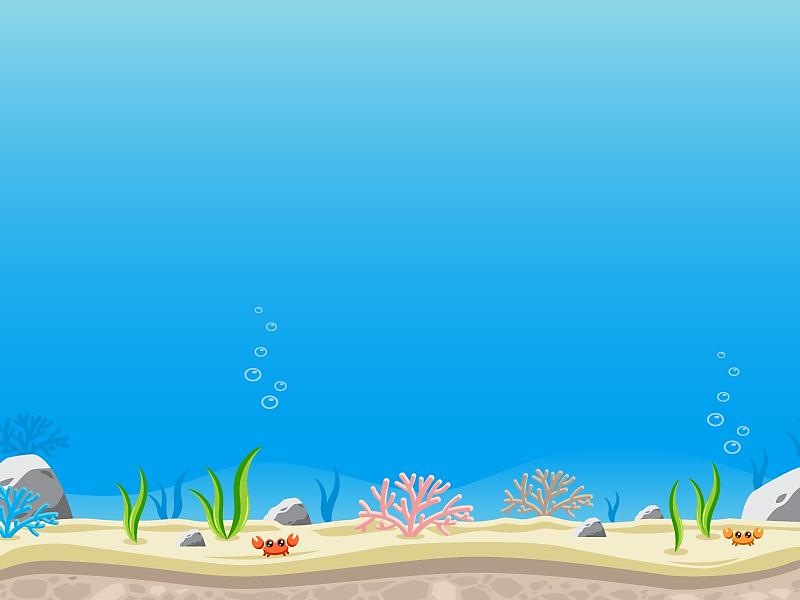 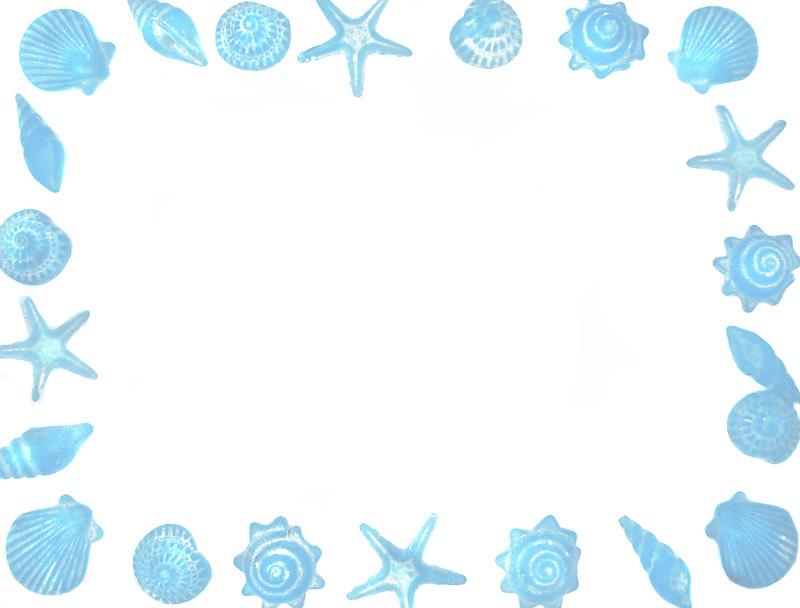 Thầy cô điền câu hỏi ở đây
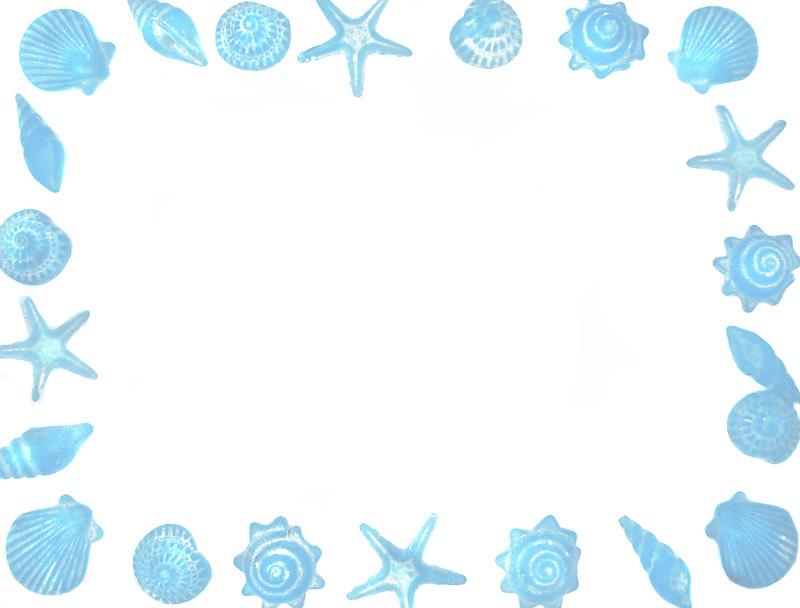 Thầy cô điền câu trả lời ở đây
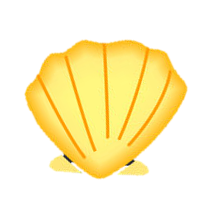 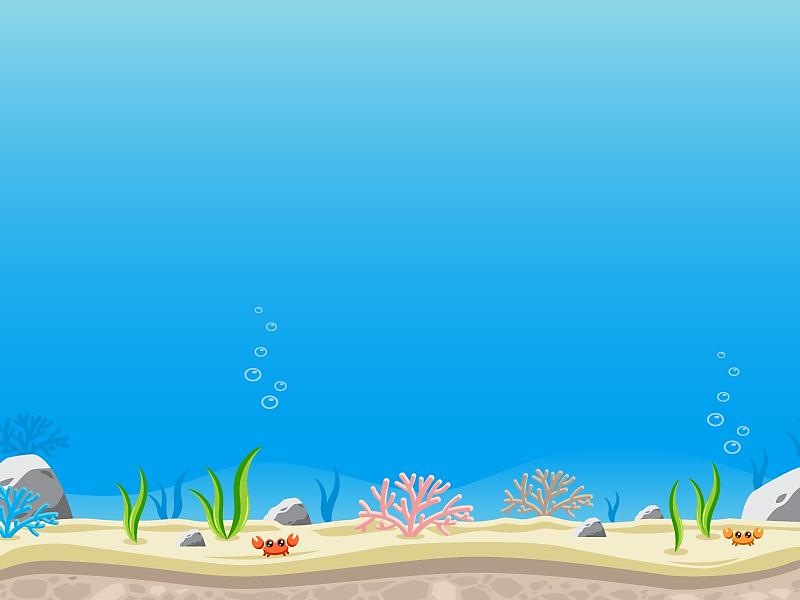 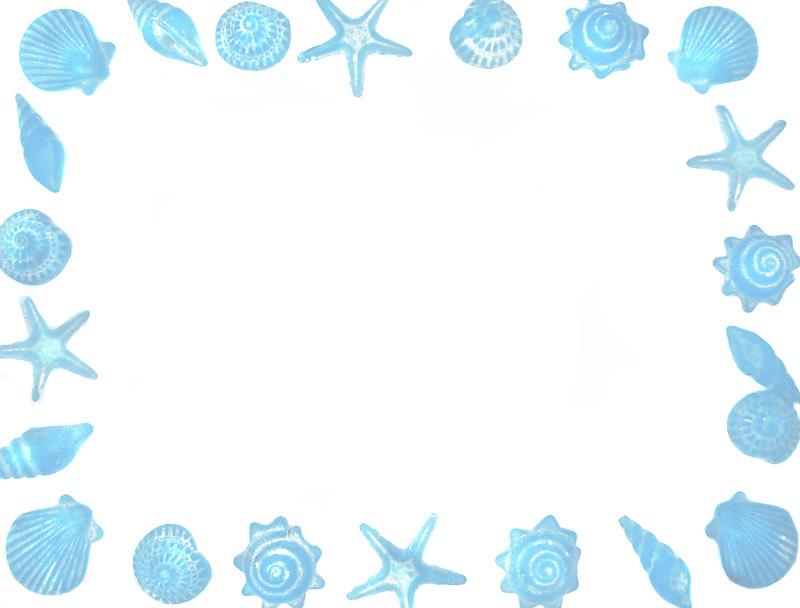 Thầy cô điền câu hỏi ở đây
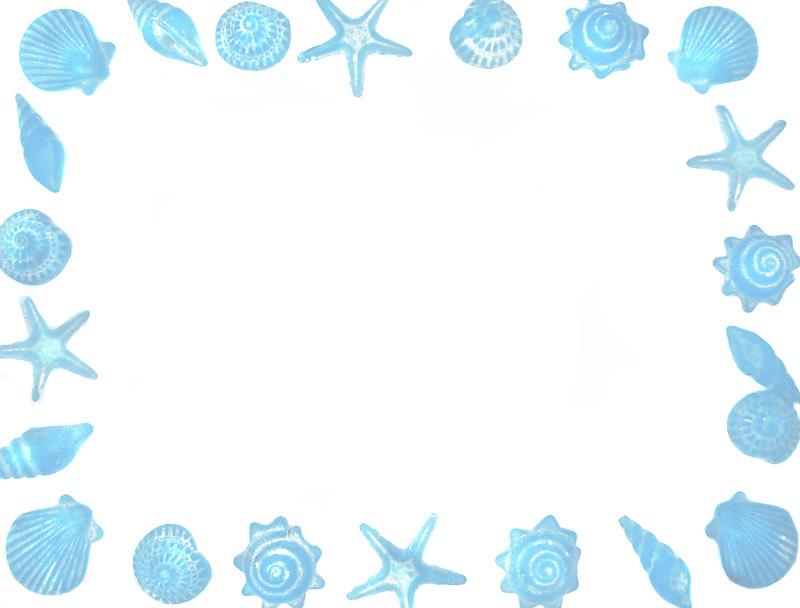 Thầy cô điền câu trả lời ở đây
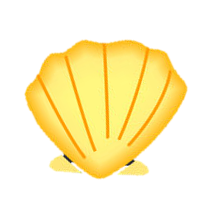 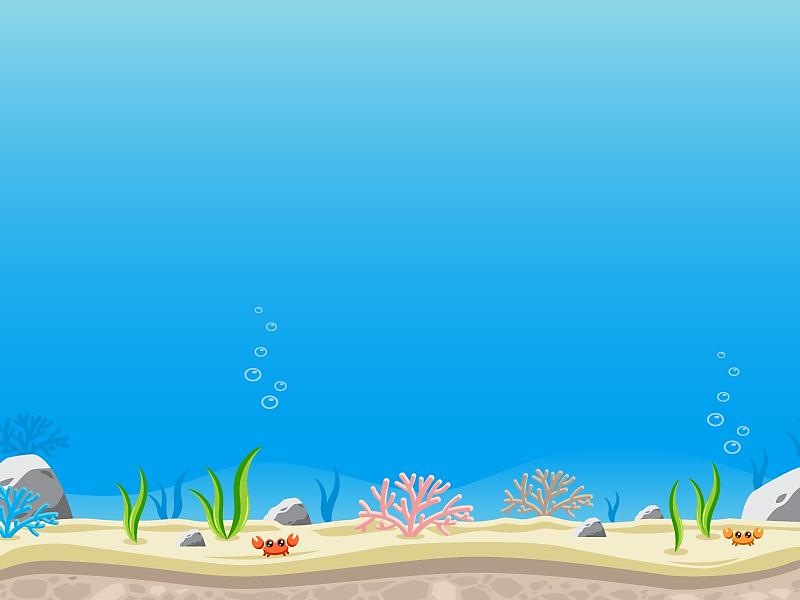 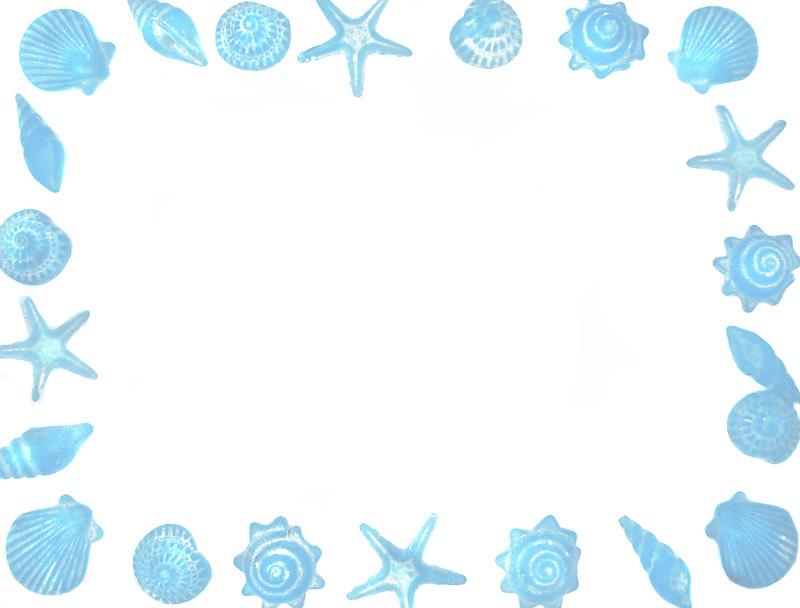 Thầy cô điền câu hỏi ở đây
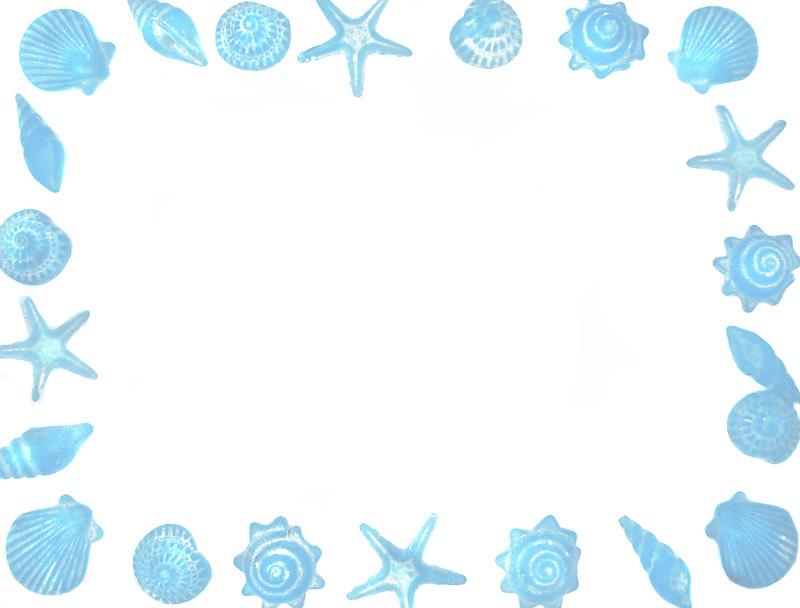 Thầy cô điền câu trả lời ở đây
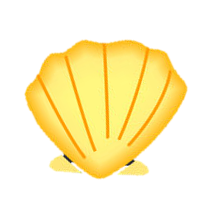 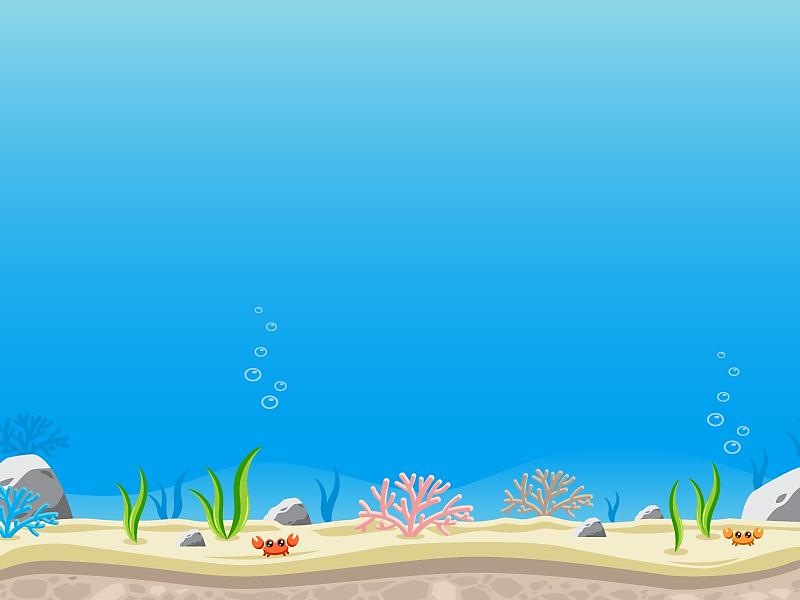 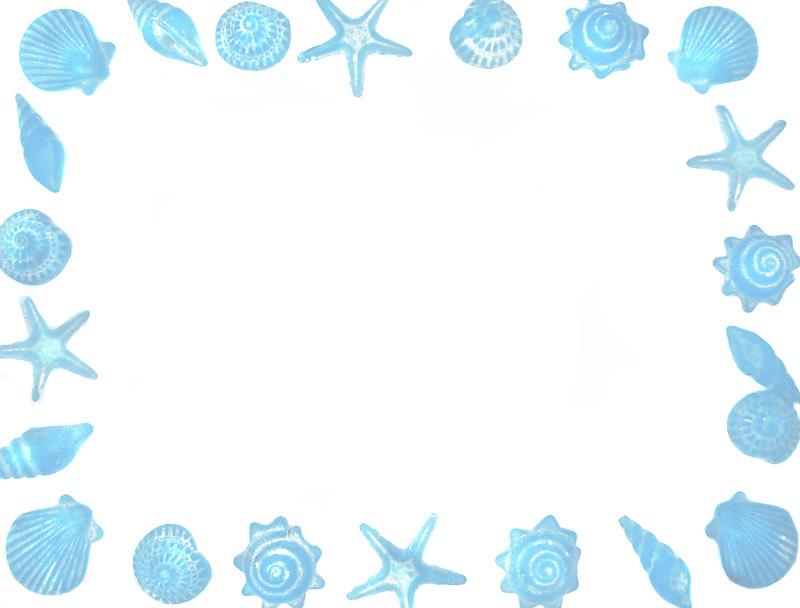 Thầy cô điền câu hỏi ở đây
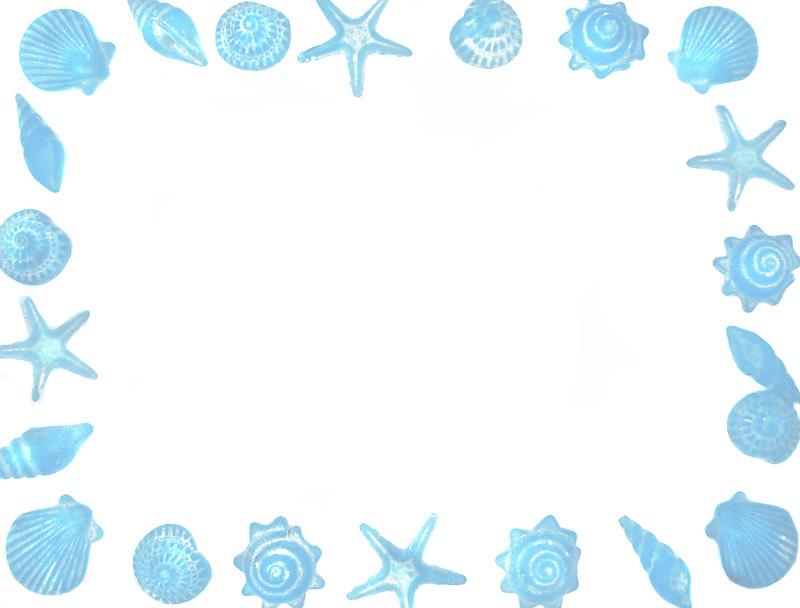 Thầy cô điền câu trả lời ở đây
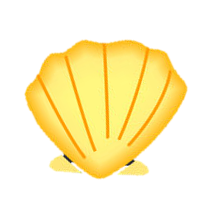 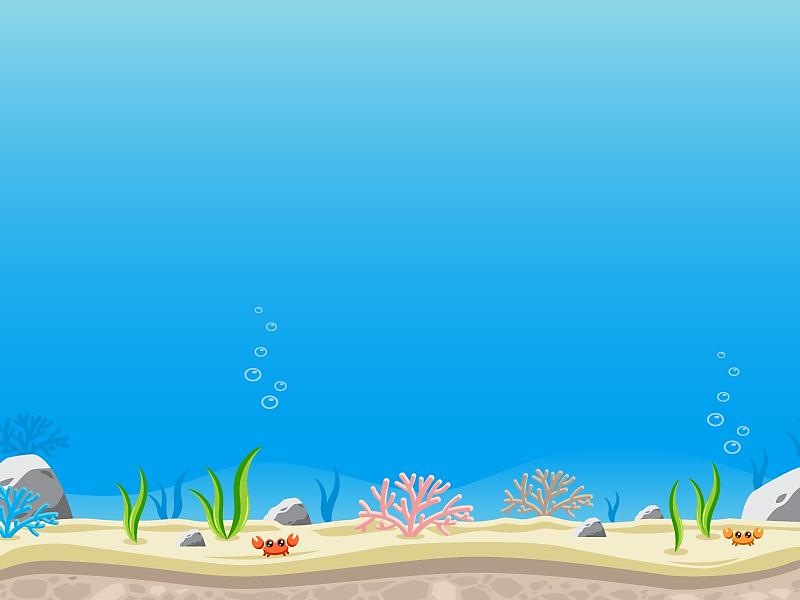 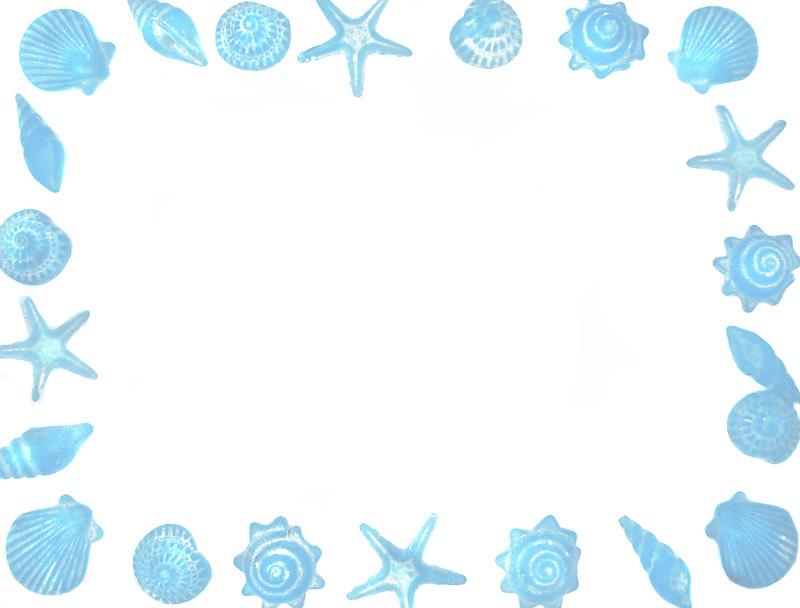 Thầy cô điền câu hỏi ở đây
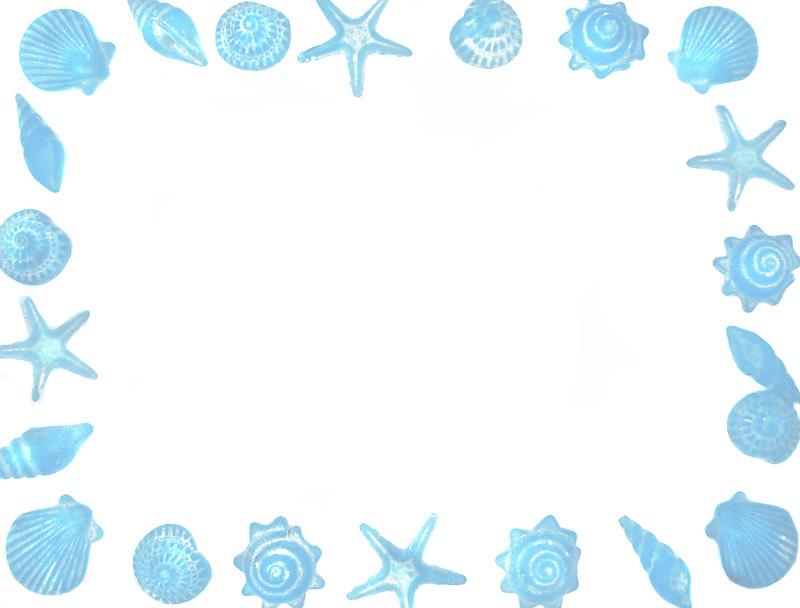 Thầy cô điền câu trả lời ở đây
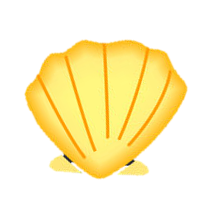